にほんごJPN101
Oct. 21, 2009
(Wednesday)
１０月２１日水曜日
たんご
ぶんぽう１（これ、それ、あれ、どれ）
ぶんぽう２（～は　～に　あります）
					　（ここ、そこ、あそこ）
2
だいよんかにほんの　まちJapanese Cities
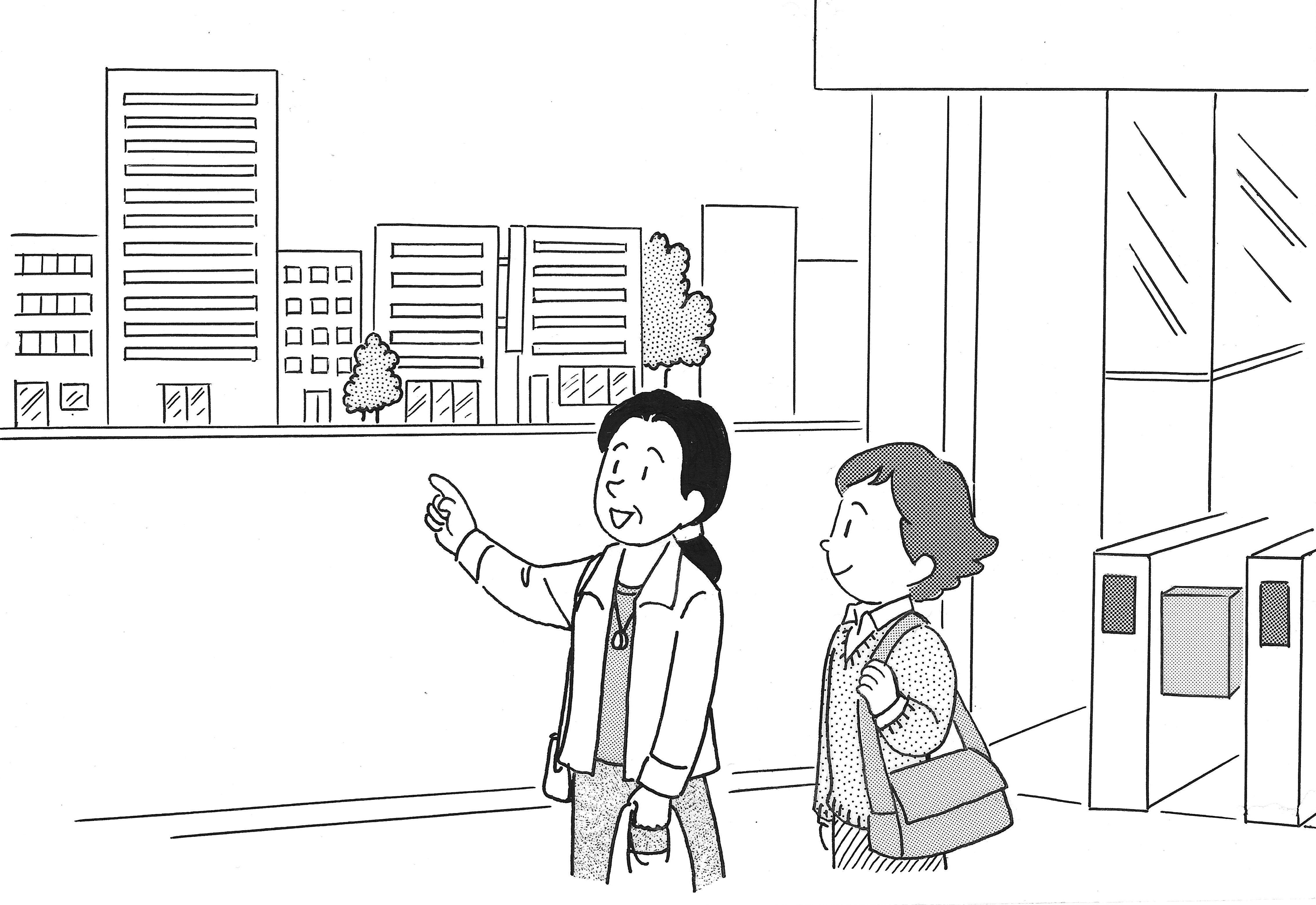 3
たんご
4
たんご(p124-126)
Semantic Classification
いadjectives
Phonetic rule (#3)
いadjectives
Phonetic rule (#4)
Demonstrative prefixes こ、そ、あ
Nouns (School supplies)
Nouns (Town)
5
1. Semantic Classification of いadjectives
Strictly speaking, there are two kinds of い-Adjectives.

(A) い-Adjectives: An adjective that describes s.t. objectively.
	Examples: 
　おおきい (big), たかい (tall, expensive), あかい (red), 
　きいろい (yellow), etc.

(B) しい-Adjectives: An adjective that describes human psychology.
	Examples: 
　あたらしい (fresh/new), うれしい (happy), かなしい (sad), 
　さびしい (lonely), たのしい (enjoyable, fun), 
　むずかしい (difficult), やさしい (easy/gentle and kind)
6
2. Phonetic Rule (#3)
In all the い-Adjectives all the morae except the first and the last mora get a high pitch. Therefore, the final [i] sound is devolcalized. 
The only exception to this Phonetic Rule (#3) is いい.
	
	Examples: あおい (blue,green), あたらしい (fresh, new), 
	おおきい (big), しろい(white), etc. 

[Note: Unfortunately the pitch accent of な-Adjectives is unpredictable! ]
7
P125-126 いadjectives / なadjectives
いadjectives 			なadjectives 
あおい				きれいな	
あかい				ゆうめいな
あたらしい			りっぱな
いい
おおきい
きいろい
くろい
しろい
たかい
ちいさい
ちゃいろい
ふるい
8
3. Phonetic Rule (#4)
All the demonstrative prefixes こ-, そ-, あ- take a low pitch, and the rest of the morae of the demonstrative words take a high pitch. However, the demonstrative question prefix ど- takes a high pitch just like other questions words such as なん, なに.

Examples: 
これ, それ, あれ,どれ　 (this, that, that ~over there, which?) 
ここ, そこ, あそこ, どこ (here, there, over there, where?) 
この, その, あの,どの　(this X, that X, that X over there, which X?)
こちら, そちら, あちら, どちら(this (way), that (wa), that (way) over there, which (way)?)
9
P125 Demonstrative words
ここ
これ
そこ
それ
あそこ
あれ
10
4. Nouns (p130 School supplies)
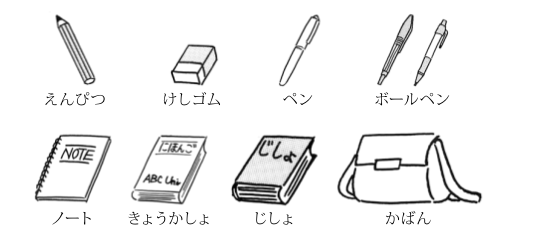 11
5. Nouns (p127 Town)
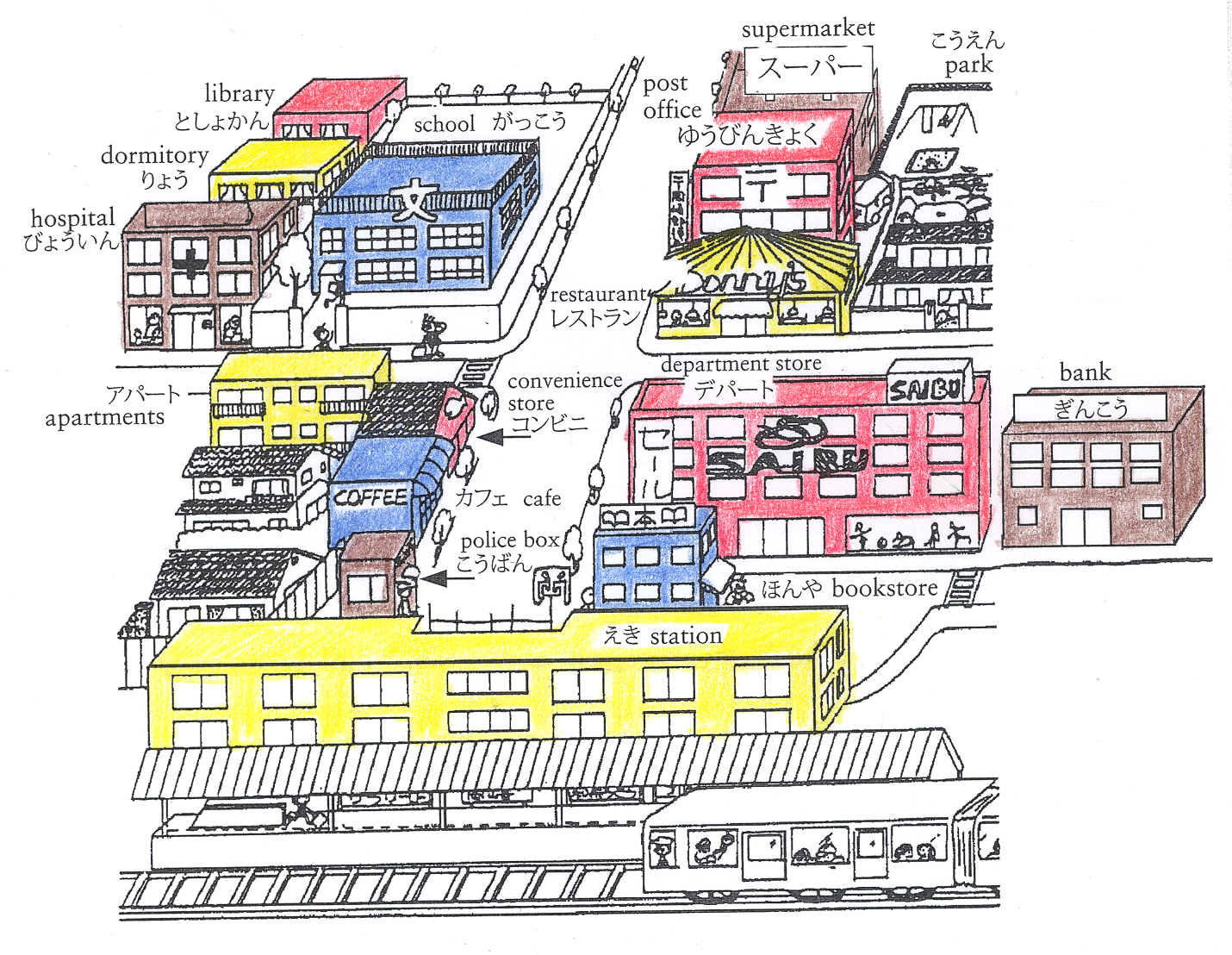 12
5. Nouns (p127 Town)
アパート		たてもの		
えき				デパート
カフェ			ビル
きっさてん		びょういん
ぎんこう		ほんや
こうえん		ゆうびんきょく
こうばん		りょう
コンビニ		レストラン
スーパー
13
5. Nouns (p127 Town)
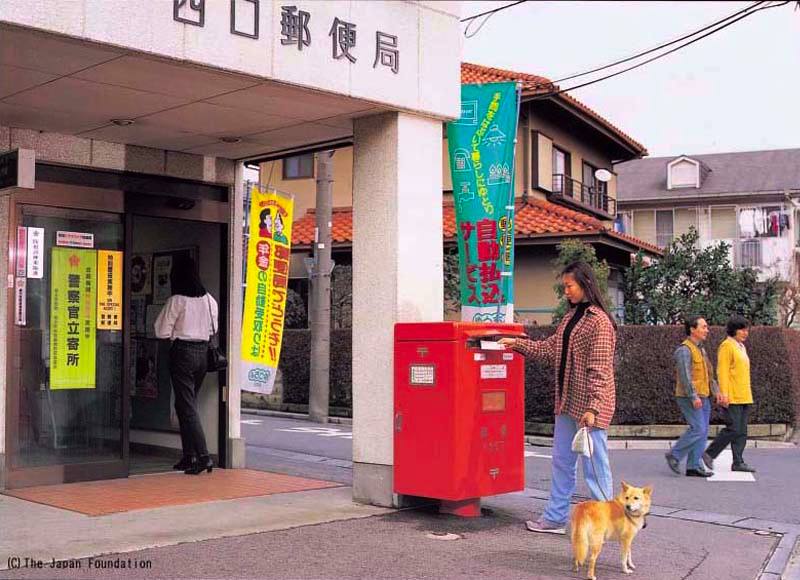 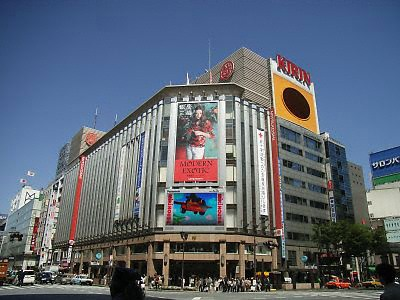 ゆうびんきょく
デパート
14
5. Nouns (p127 Town)
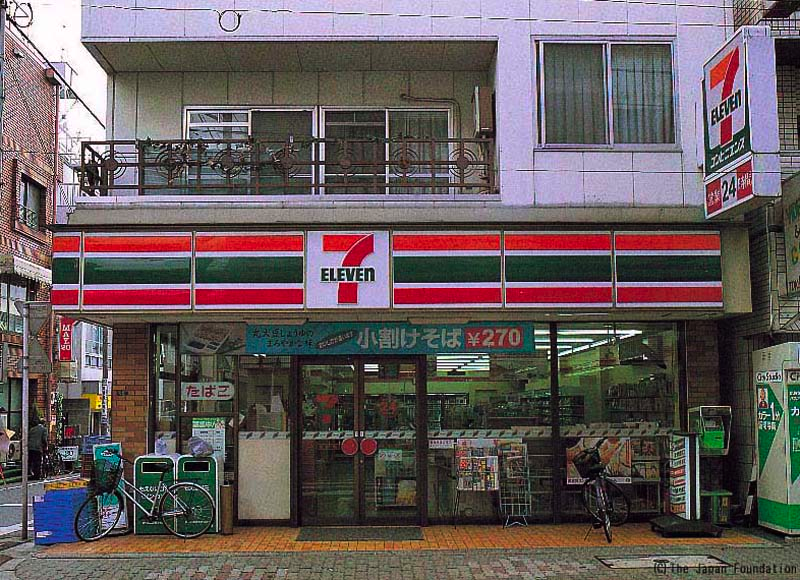 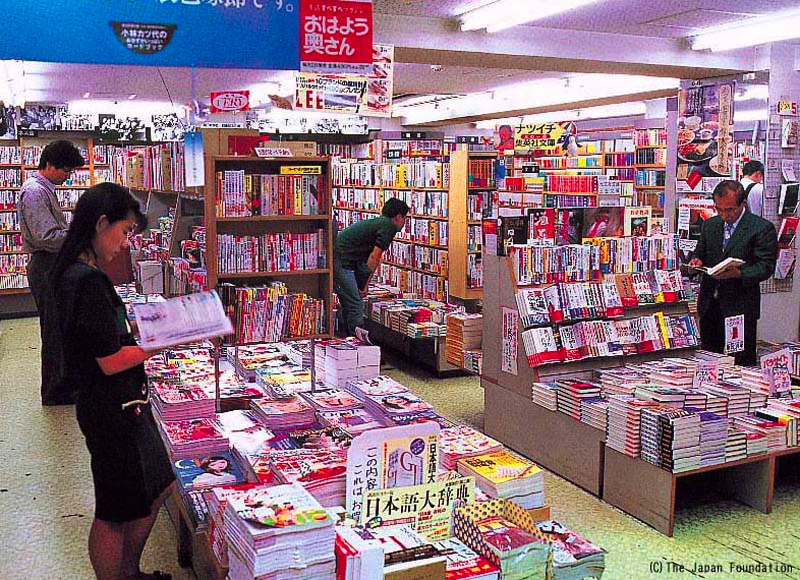 ほんや
コンビニ
15
5. Nouns (p127 Town)
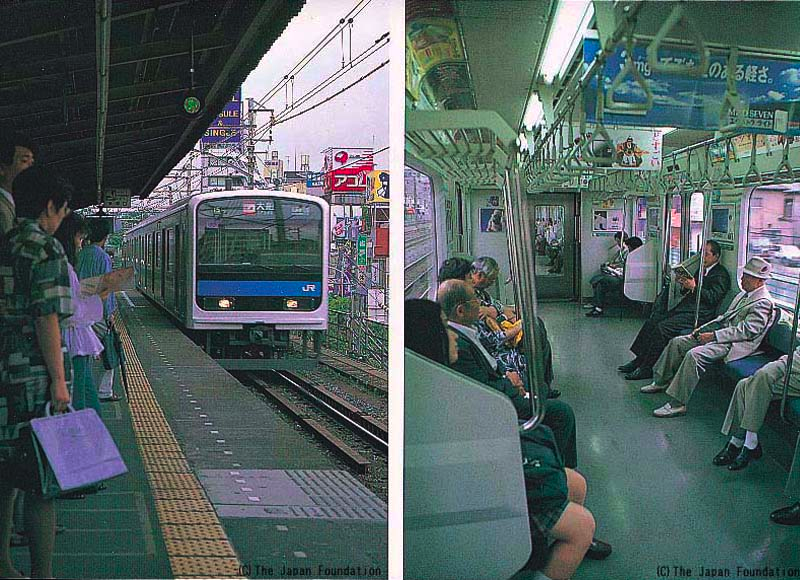 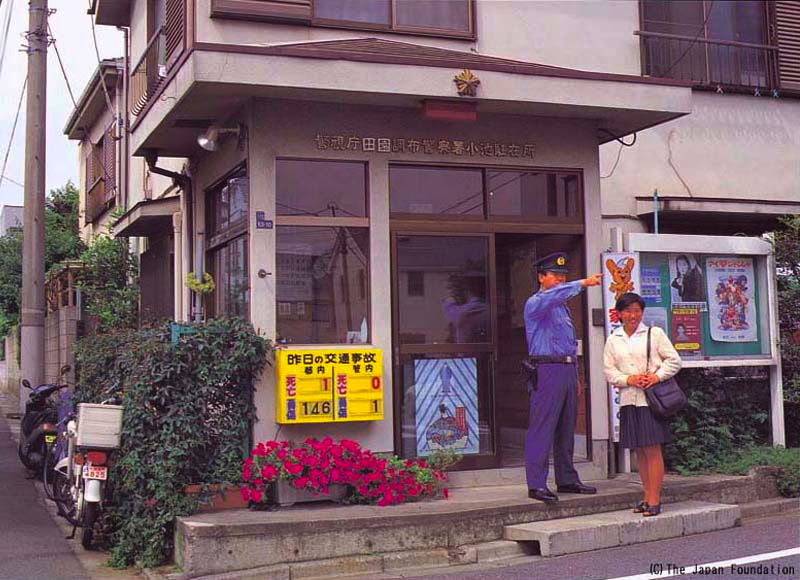 えき
こうばん
16
ぶんぽう
17
ぶんぽう１：	Reffering to things, using 				これ, それ, あれ, どれ
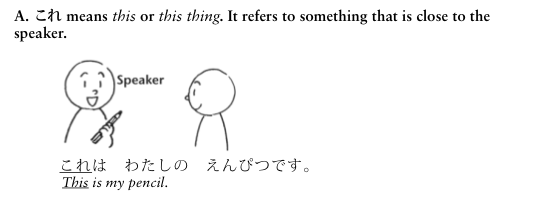 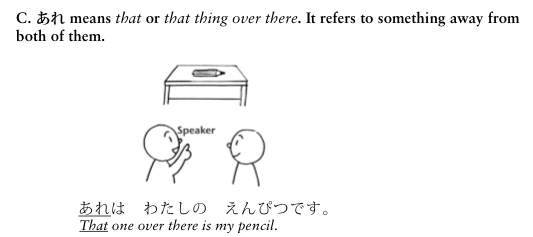 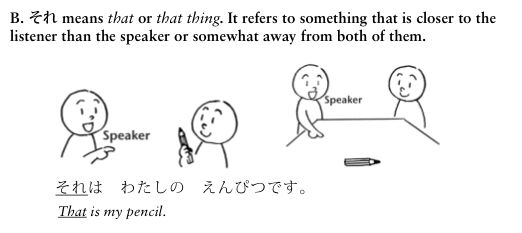 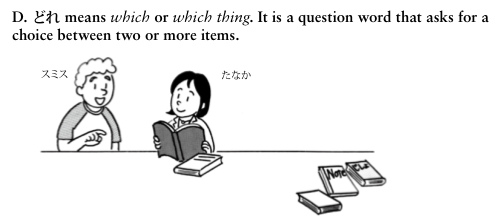 18
ぶんぽう１：	Reffering to things, using 				これ, それ, あれ, どれ
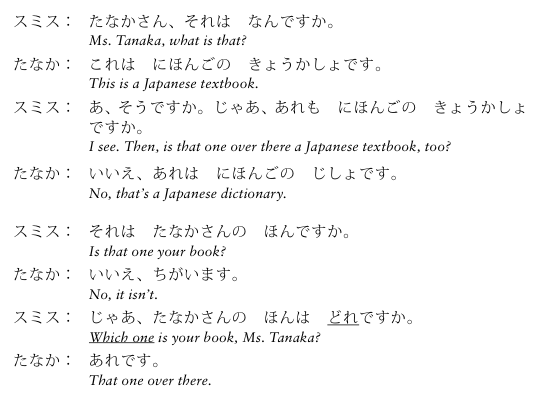 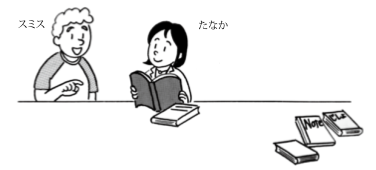 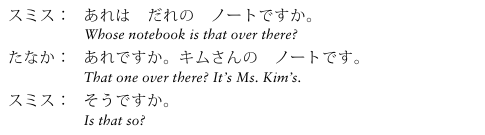 19
ぶんぽう１：	Referring to things using 				これ, それ, あれ, どれ
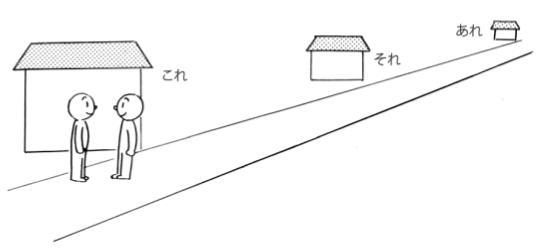 Actual distances
20
ぶんぽう２：	Asking for and giving locations using				～は～にあります／います and				ここ, そこ, あそこ
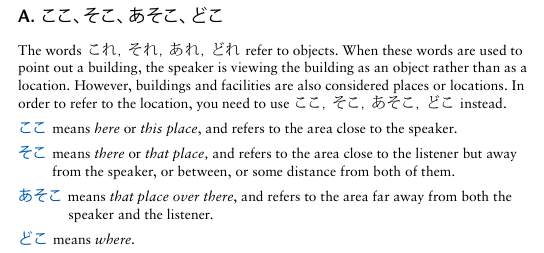 21
ぶんぽう２：	Asking for and giving locations using				～は～にあります／います and				ここ, そこ, あそこ
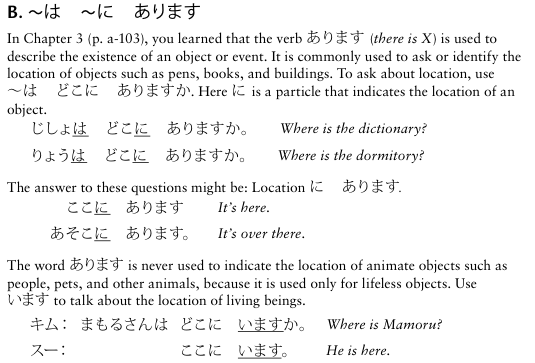 22
ぶんぽう２：	Asking for and giving locations using				～は～にあります／います and				ここ, そこ, あそこ
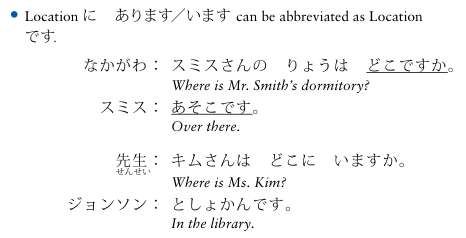 23
ぶんぽう２：	Asking for and giving locations using				～は～にあります／います and				ここ, そこ, あそこ
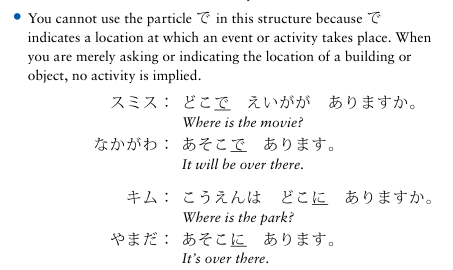 24